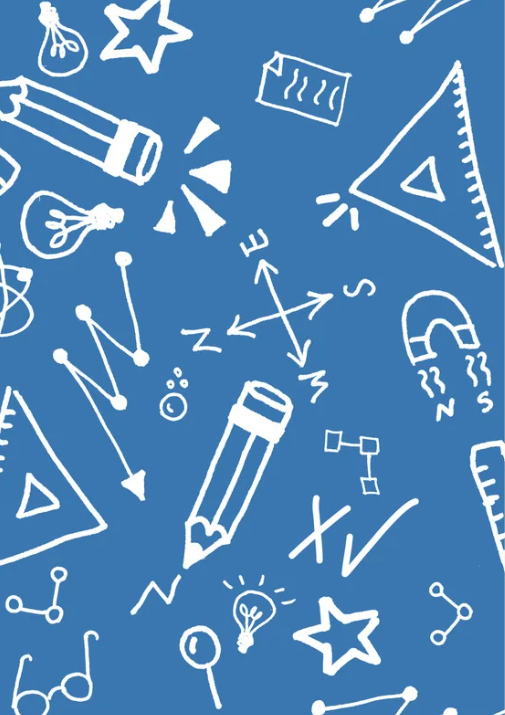 Ohmův zákon
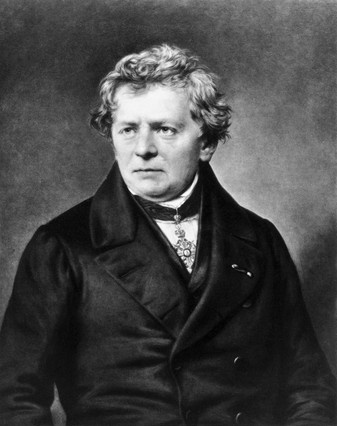 George Simon Ohm
(1789–1854)

… formuloval zákon, podle něhož je proud procházející obvodem přímo úměrný elektrickému napětí
[Speaker Notes: Na začátku hodiny si zopakujeme základní veličiny a žáci již mají připravené boxy s obvody a pracovní listy na lavicích. 
Vztahy mezi elektrickým proudem, odporem a napětím začal poprvé zkoumat německý fyzik a matematik George Ohm. Po studiu na univerzitě učil na střední škole v Kolíně nad Rýnem, ale stále více ho zajímal výzkum elektřiny. Když poprvé publikoval svoji práci v roce 1827, žádný z vědců, kteří v té době působili, jej nebrali vážně. Jeho tvrzení pro ně tehdy bylo příliš jednoduché. 
V té době byl navíc problém jeho objev dokázat, jelikož používané měřicí přístroje nebyly dostatečně citlivé. 
Definitivního potvrzení své teorie se George Ohm nakonec nedožil.]
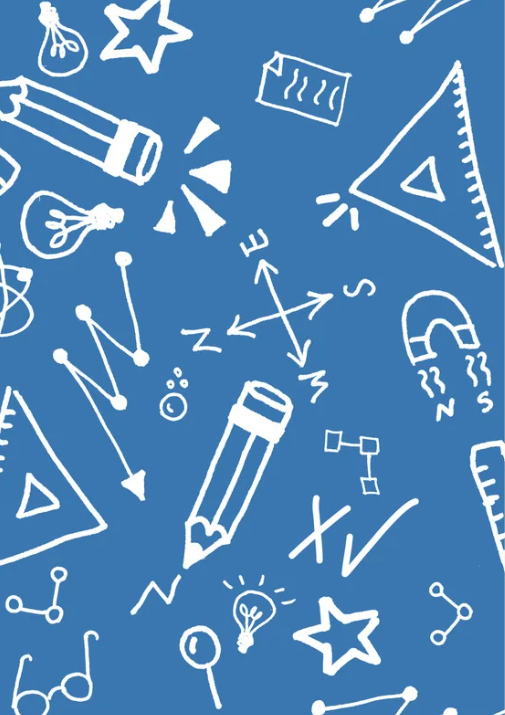 Ohmův zákon
platný pouze v případě, že je odpor v elektrickém obvodu stálý
[Speaker Notes: Vědeckou komisí byl uznán až padesát let po jeho publikování a tou dobou byl Ohm již třicet let po smrti. V roce 1881 pak mezinárodní fyzikální kongres v Paříži rozhodl, že se jednotka elektrického odporu bude nazývat Ohm a značit se řeckým písmenem omega (Ω).
Ohmův zákon se používá k výpočtu vztahu mezi napětím, proudem a odporem v elektrickém obvodu. Definice Ohmova zákona zní následovně: Proud (I) procházející elektrickým obvodem je přímo úměrný napětí (U). Toto tvrzení je ale platné pouze v případě, že je odpor v elektrickém obvodu stálý. 
A my se nyní pokusíme si Ohmův zákon dokázat]
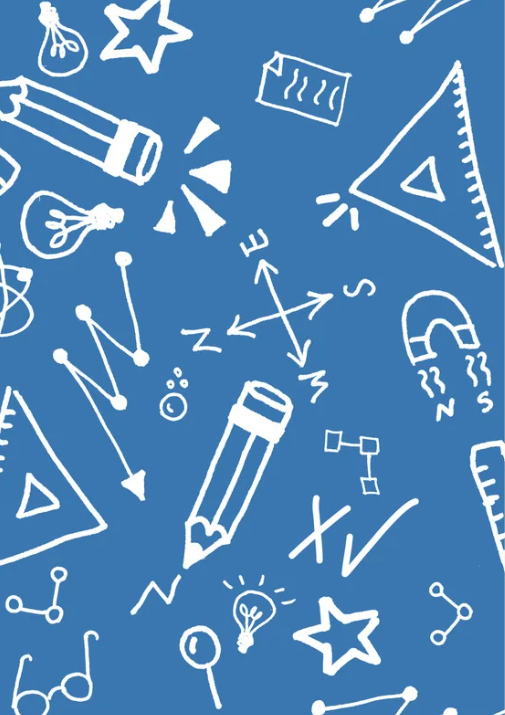 Ohmův zákon
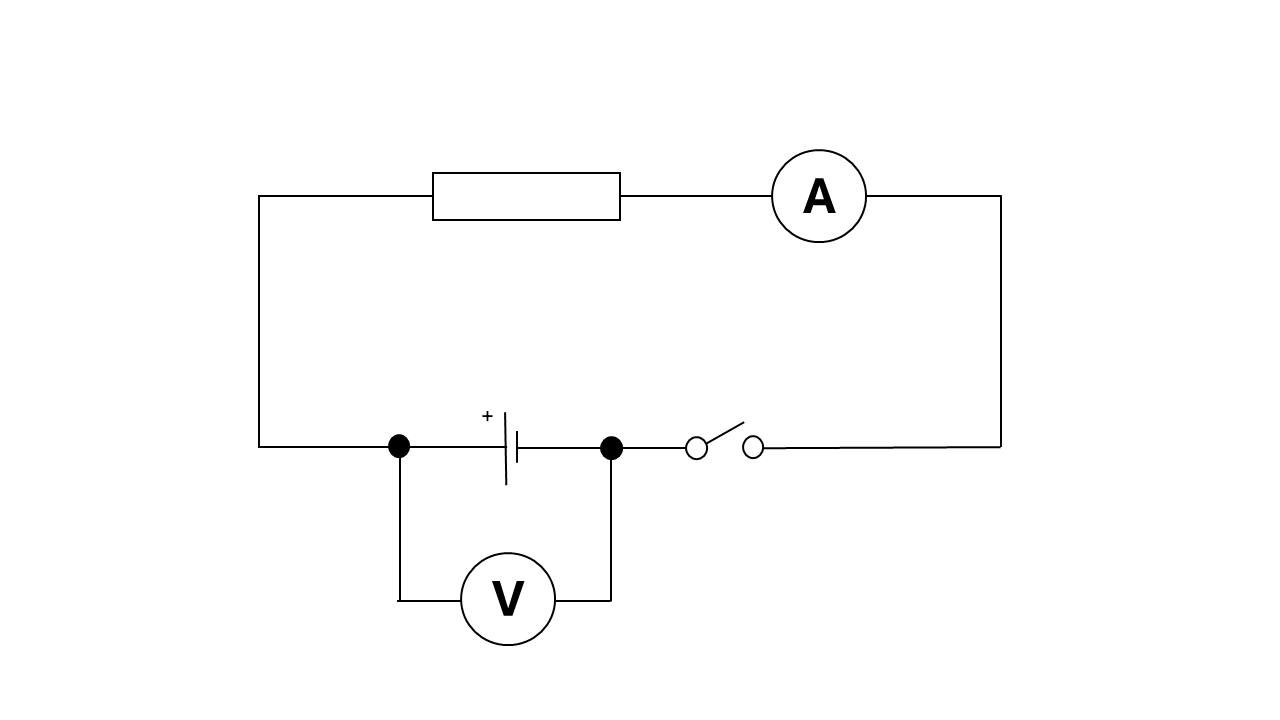 [Speaker Notes: A my se nyní pokusíme si Ohmův zákon dokázat
Spustit spark napárovat ampérmetr a voltmetr]
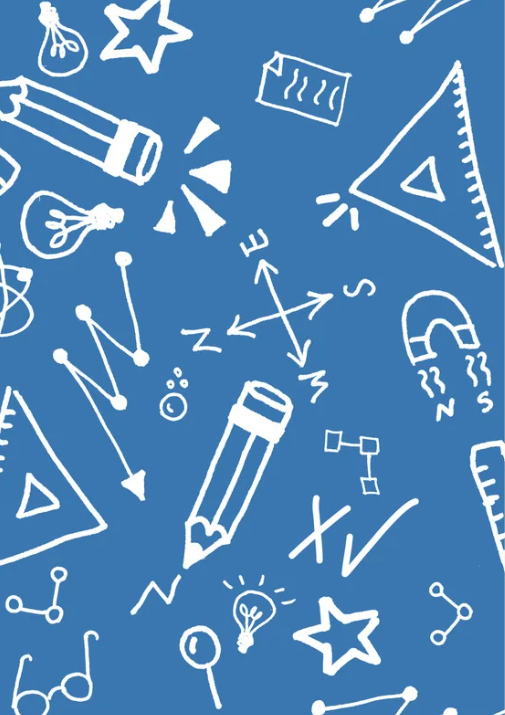 Ohmův zákon
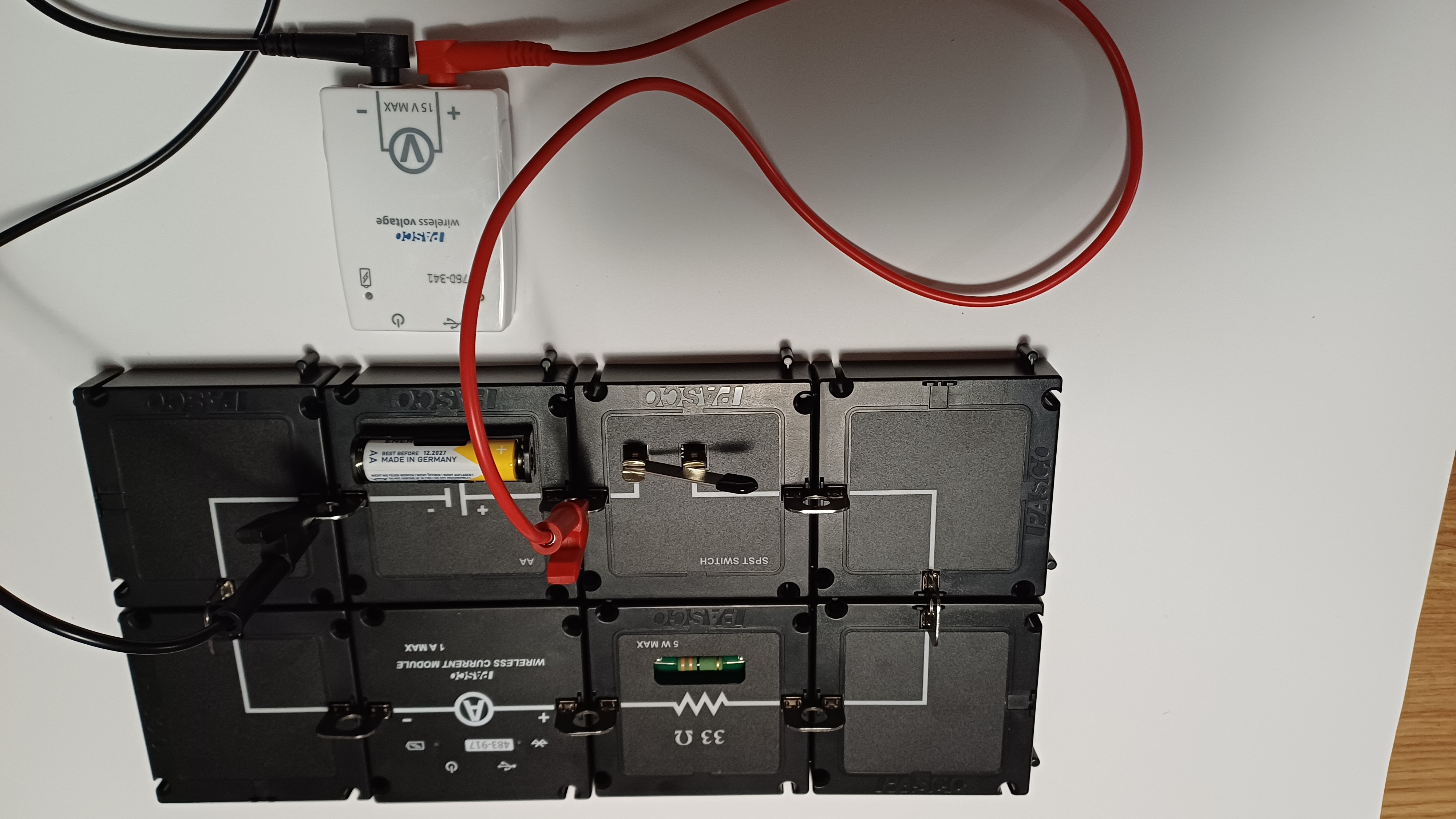 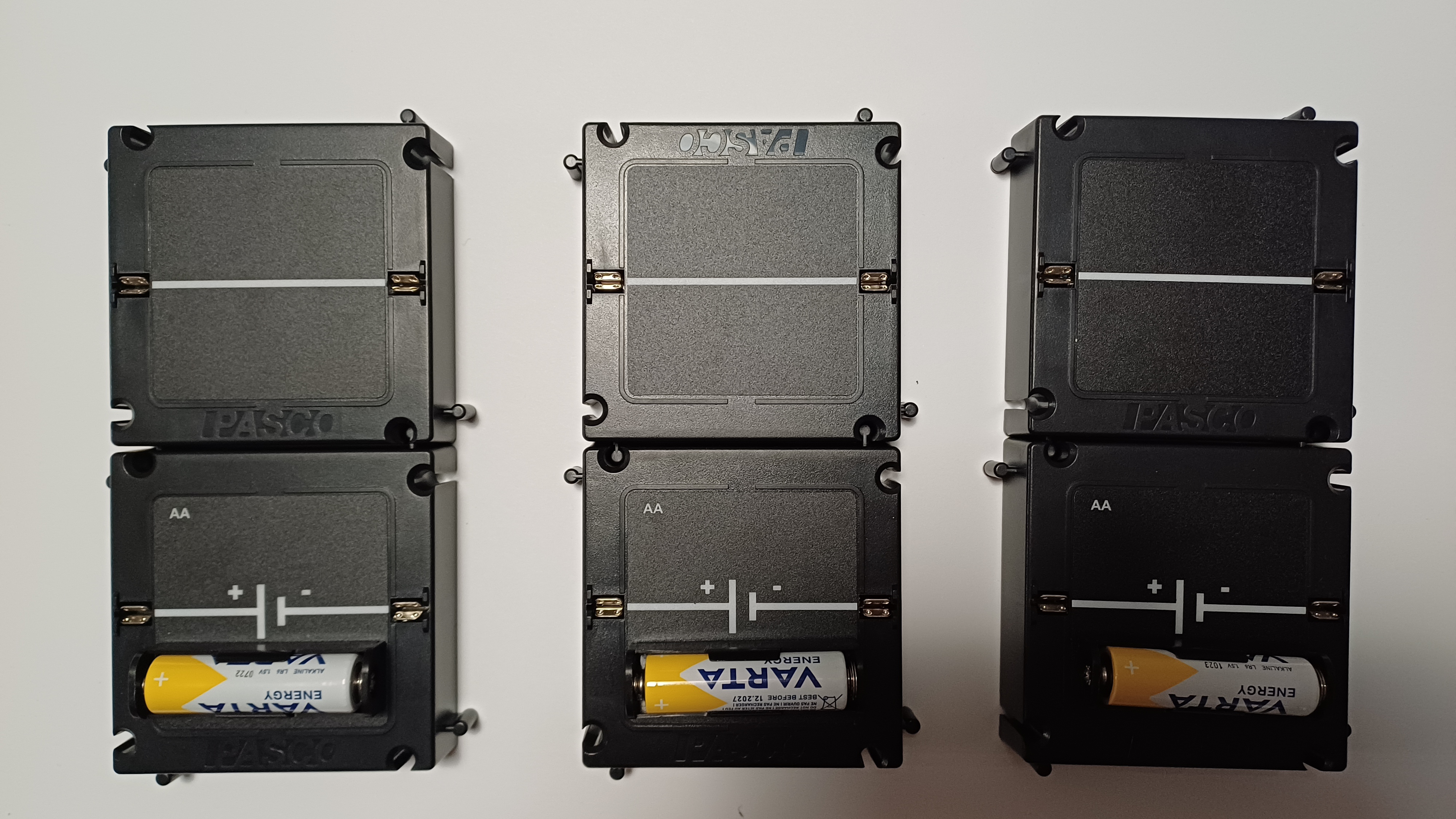 [Speaker Notes: Nyní si vezměte pracovní listy a vyzkoušíme si experiment, který potvrdí pravdivost Ohmova zákona, tzn. závislost velikosti elektrického proudu na napětí při stálém odporu o velikosti 33 ohmů.
Sestavíme el. obvod dle schématu v pracovním listu, postupně budeme měřit elektrické napětí a proud pro jednu 1,5 V baterii jako zdroj napětí a postupně budeme do obvodu přidávat další baterie, celkem 4. Po každém přidání baterie změříme proud a napětí el. obvodu a zapíšeme do tabulky. Zapněte voltmetr a ampérmetr a propojte s SW Sparkvue v mobilních zařízeních. Pozor, hlídejte si čísla na senzorech, ať si nepřipojíte zařízení vedlejší skupiny.
Přepnout na pracovní list a ukázat měření ve sparkvue
Ukázkou může být i VA-charakteristika rezistoru – graf v pracovním listu]
Zapojení v elektrickém obvodu
Sériové zapojení
Všemi rezistory a celým obvodem prochází stejný proud I 

Celkové napětí se rovná součtu napětí na rezistorech 
U = U1 + U2 + Un  →  R = R1 + R2 + Rn
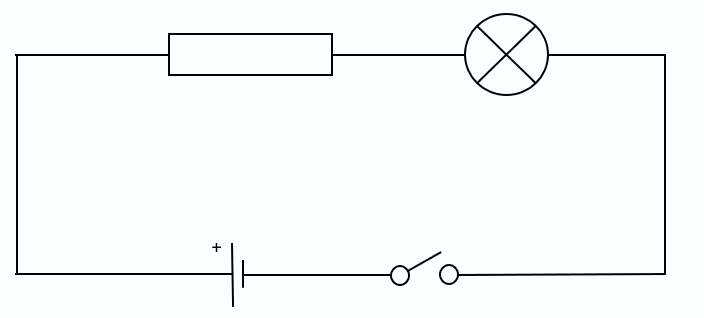 [Speaker Notes: Ještě jsem si pro Vás připravila ukázku – sériového a paralelního zapojení žárovek, se studenty mluvíme o zapojení rezistrorů či jiných spotřebičů. Tyto experimenty používám frontálně jako podporu svého výkladu.

Sériový obvod nemá žádná větvení, součástky jsou zapojeny za sebou podobně jako vagóny ve vlaku.]
Zapojení v elektrickém obvodu
Paralelní zapojení
Celkový proud v nerozvětvené části obvodu je roven součtu proudů v jednotlivých větvích
I = I1 + I2 + In 
Celkové napětí je v každé větvi stejné
U = U1 = U2 = Un
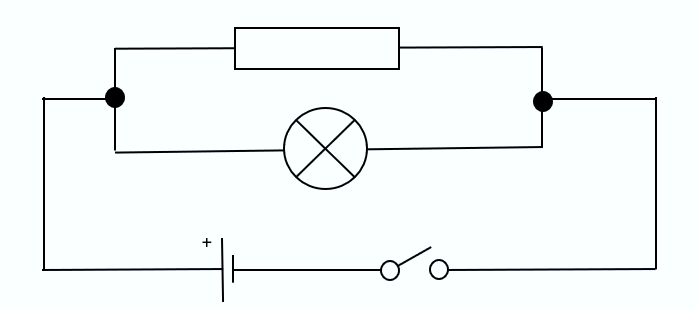 [Speaker Notes: Paralelní obvod obsahuje body větvení (uzly), součástky jsou zapojeny vedle sebe podobně, jako židle u jídelního stolu.
Paralelní spojení rezistorů či spotřebičů o daném odporu může být při počítání obvodu matoucí. Na rozdíl od sériových zapojení se napětí do jednotlivých větví nedělí je stejné jako na zdroji. Místo toho se zde dělí proud a to v opačném poměru než jsou velikosti odporů jednotlivých větví. Za to může Ohmův zákon U=RI– který platí i pro každou větev.]
Sériové a paralelní zapojení v elektrickém obvodu
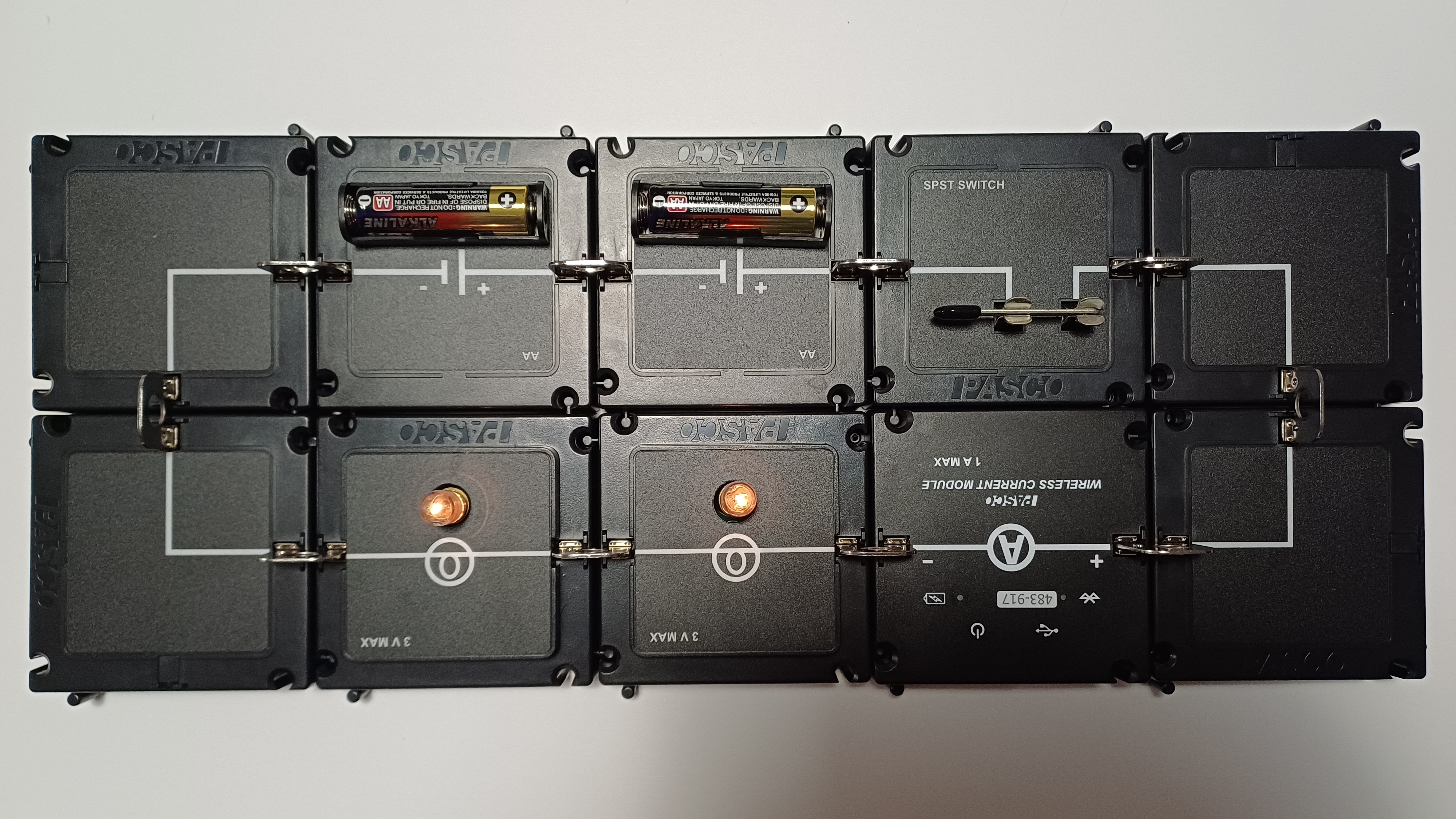 [Speaker Notes: Sériové a paralelní  - pokud jej ukážeme při výkladu současně tak podle intenzity svítících žárovek studenti ihned vidí a dokážou snadno odvodit a zároveň potvrdit platnost Ohmova zákona pro napětí na jednotlivé větvi, je stejné jako na zdroji. 
V případě sériového se dělí mezi dvě žárovky, ty svítí s menší intenzitou.
I u sériového zapojení můžeme vypočítat pomocí naměřeného napětí a proudu celkový odpor a odpor jedné žárovky.
Variabilita příkladů]
Paralelní zapojení v elektrickém obvodu
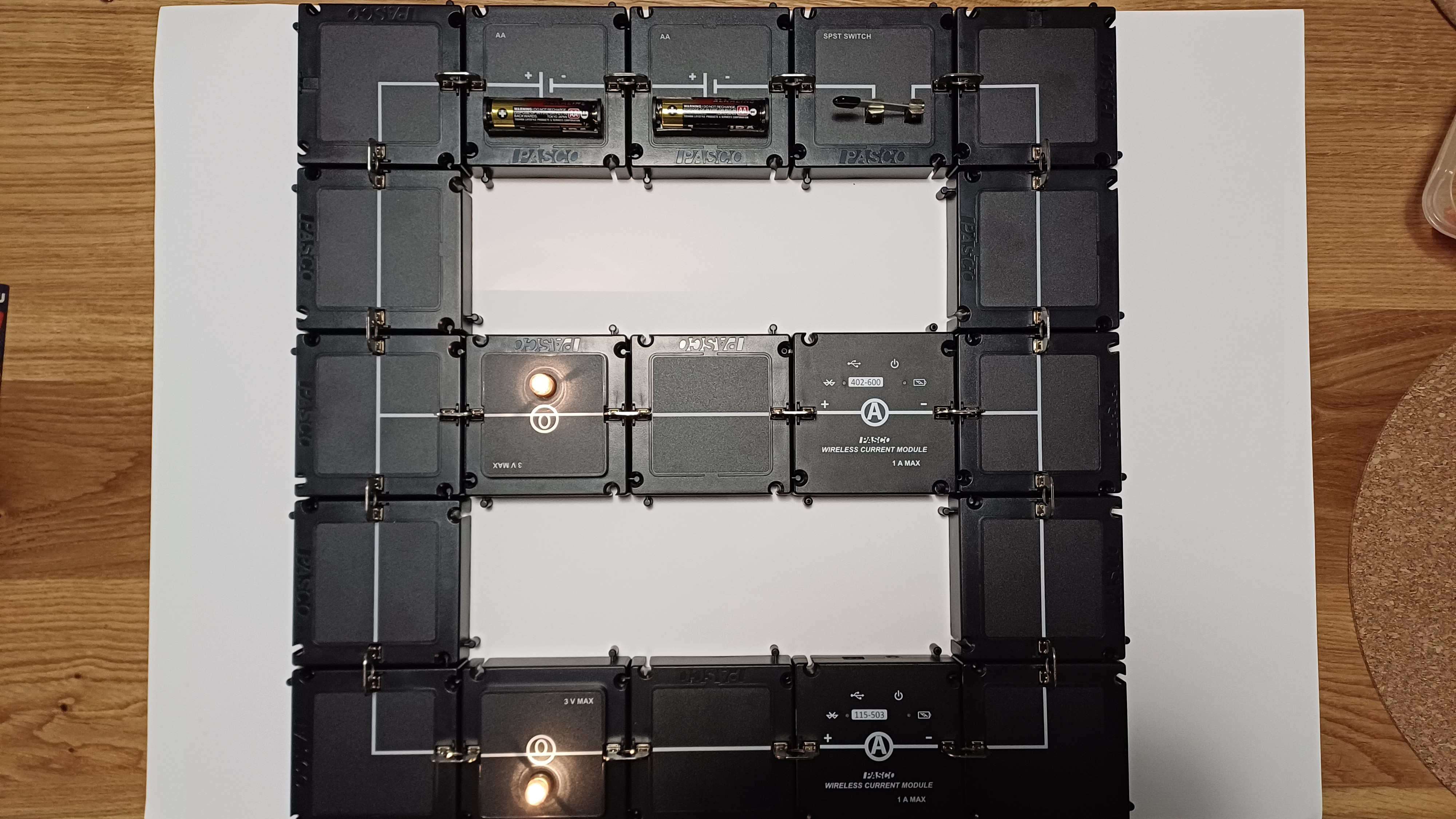 Ukázka měření el. proudu v každé z větví, následovaná výpočtem celkového proudu v obvodu a celkového odporu.
[Speaker Notes: Sériové a paralelní  - pokud jej ukážeme při výkladu současně tak podle intenzity svítících žárovek studenti ihned vidí a dokážou snadno odvodit a zároveň potvrdit platnost Ohmova zákona pro napětí na jednotlivé větvi, je stejné jako na zdroji. V případě sériového se dělí mezi dvě žárovky, ty svítí s menší intenzitou.]
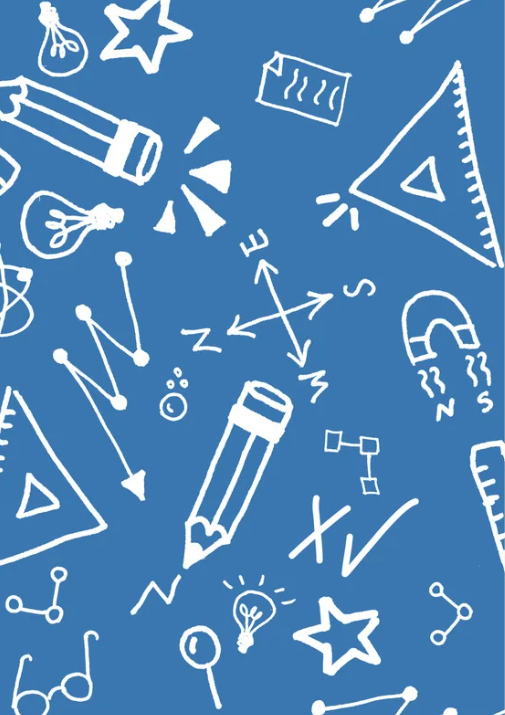 Ohmův zákon
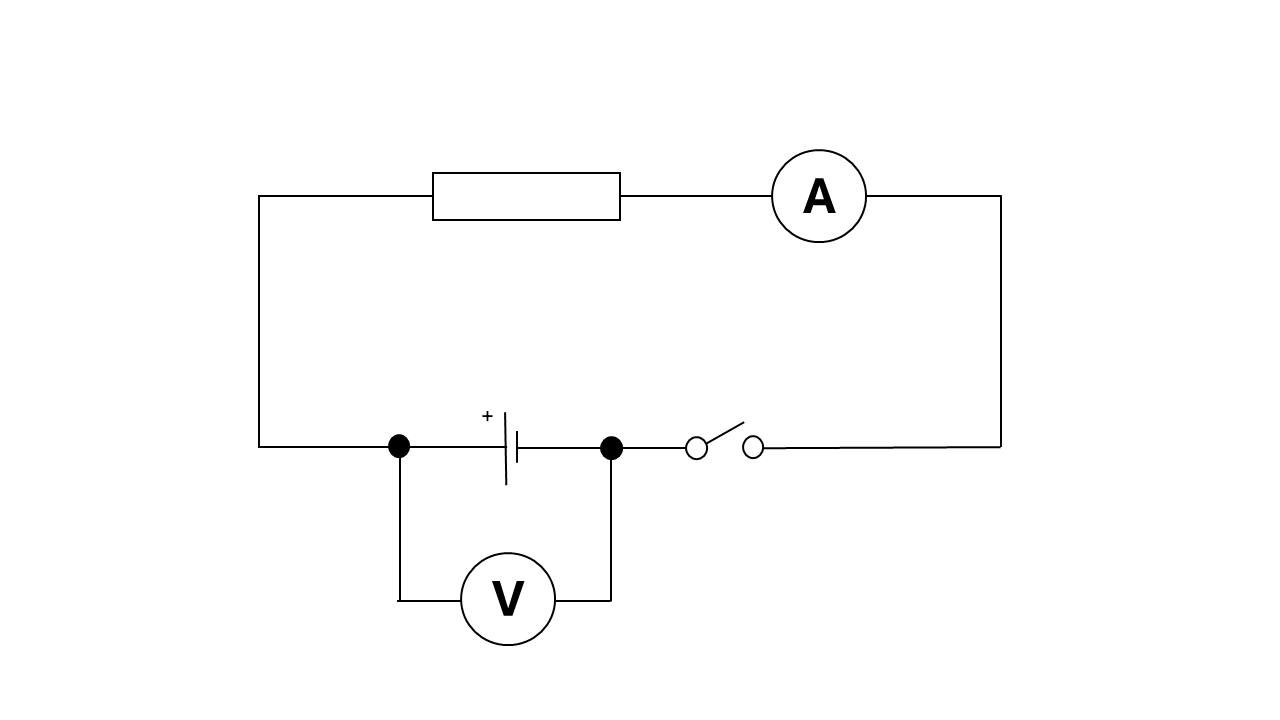 [Speaker Notes: A k čemu se Ohmův zákon používá?
Pomocí Ohmova zákona můžeme snadno zjistit, kde je v elektrickém obvodu problém. Vše záleží na hodnotách, které naměříme měřicími přístroji. V praxi se většinou používá Multimetr, ale i na něm si musíme umět zapnout ampérmetr či voltmetr, podle toho, jakou veličinu chceme měřit. Dále je potřeba nastavit rozsah a správně do obvodu zapojit. Ampérmetr zapojujeme do série a voltmetr paralelně.

Pokud tedy například měřicím přístrojem zjistíme, že je proud v obvodu vyšší, může to značit, že došlo k poklesu odporu nebo zvýšení napětí, což pak způsobí stav s vysokým napětím. A to může značit nějaký problém se zdrojem nebo obvodem.

Na elektrospotřebičích jako je například notebook, domácí spotřebič nebo jiný druh elektrozařízení je tzv. informační štítek, který uvádí bezpečnostní certifikaci a několik informačních čísel. Elektrotechnik zde najde standardní hodnoty napětí a proudu a pokud během testování změří neobvyklé hodnoty, Ohmův zákon mu může pomoci zjistit, kde se v obvodu nachází.]
Děkuji Vám za pozornost